Geschiedenis
Omgaan met geschiedenis
Sleutels tot het verleden
Terug naar de bron

De ene bron is de andere niet

Niet alle bronnen zijn te vertrouwen
Terug naar de bron
Geschiedenis:
Het verleden

Wetenschap die doen en laten vd mensen int verleden bestudeert

Historici doen dit adhv historische bronnen
Bronnen (sporen): alle overblijfselen die de mens ons heeft nadgelaten
De ene bron is de andere niet
Historici delen bronnen in:

Niet-geschreven bronnen

Geschreven bronnen
De ene bron is de andere niet
Geschreven bron
Elke bron die schrifttekens bevat
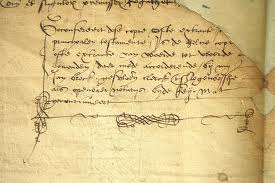 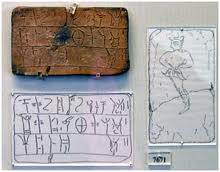 De ene bron is de andere niet
Niet-geschreven bron
Mondelinge getuigenissen
Worden doorverteld
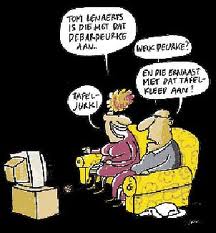 De ene bron is de andere niet
Niet geschreven bron
Materiële  overblijfselen
Zijn voorwerpen
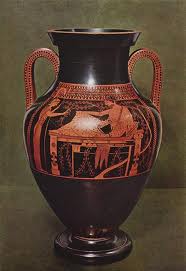 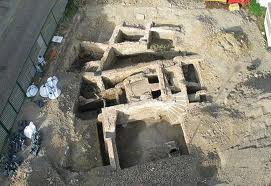 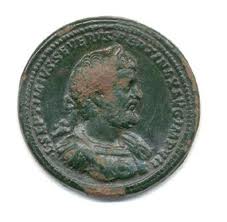 Niet alle bronnen zijn te vertrouwen
Waarde bron beoordelen
Kritisch leren mee omgaan

Hoe doen we dat?
 vragen stellen
Niet alle bronnen zijn te vertrouwen
Welke vragen moeten we stellen bij het onderzoeken van een bron?
Wie maakte de bron? Waar en wanneer?
Heeft de maker de bron ook werkelijk zelf vervaardigd of heeft hij ze ergens ontleent?
Met welke bedoeling werd de bron gemaakt?
Is de bron een juiste weergave? (objectief)    Of heeft de maker de waarheid naar zijn hand gezet? (subjectief)
Niet alle bronnen zijn te vertrouwen
Niet alle bronnen zijn te vertrouwen
Welke methode pas je toe als je vragen afvuurt op een bron?
Methode van historische kritiek

Hoe kunnen we een zo juist mogelijk beeld van het verleden vormen?
Gebruik maken van verschillende bronnen
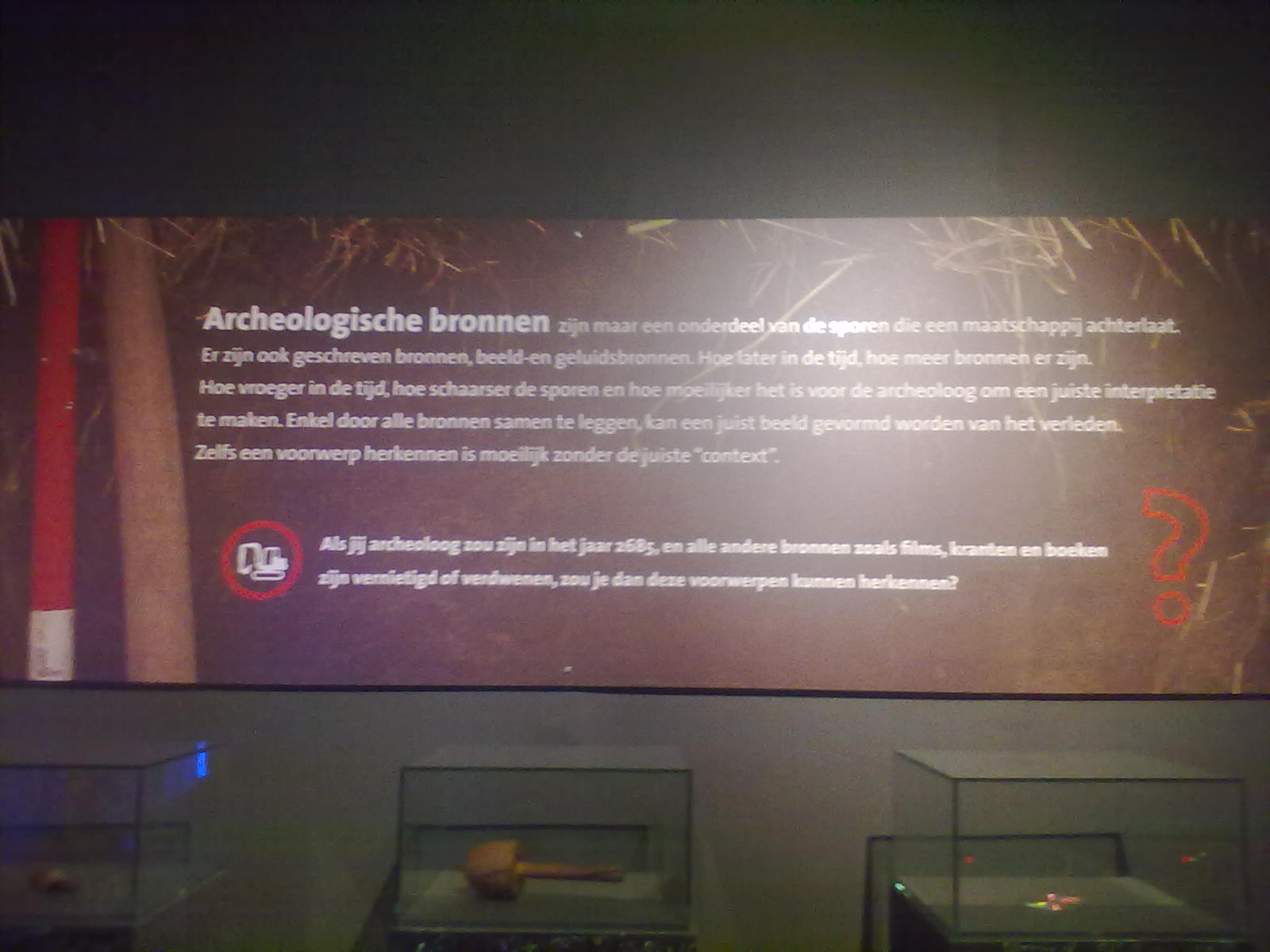 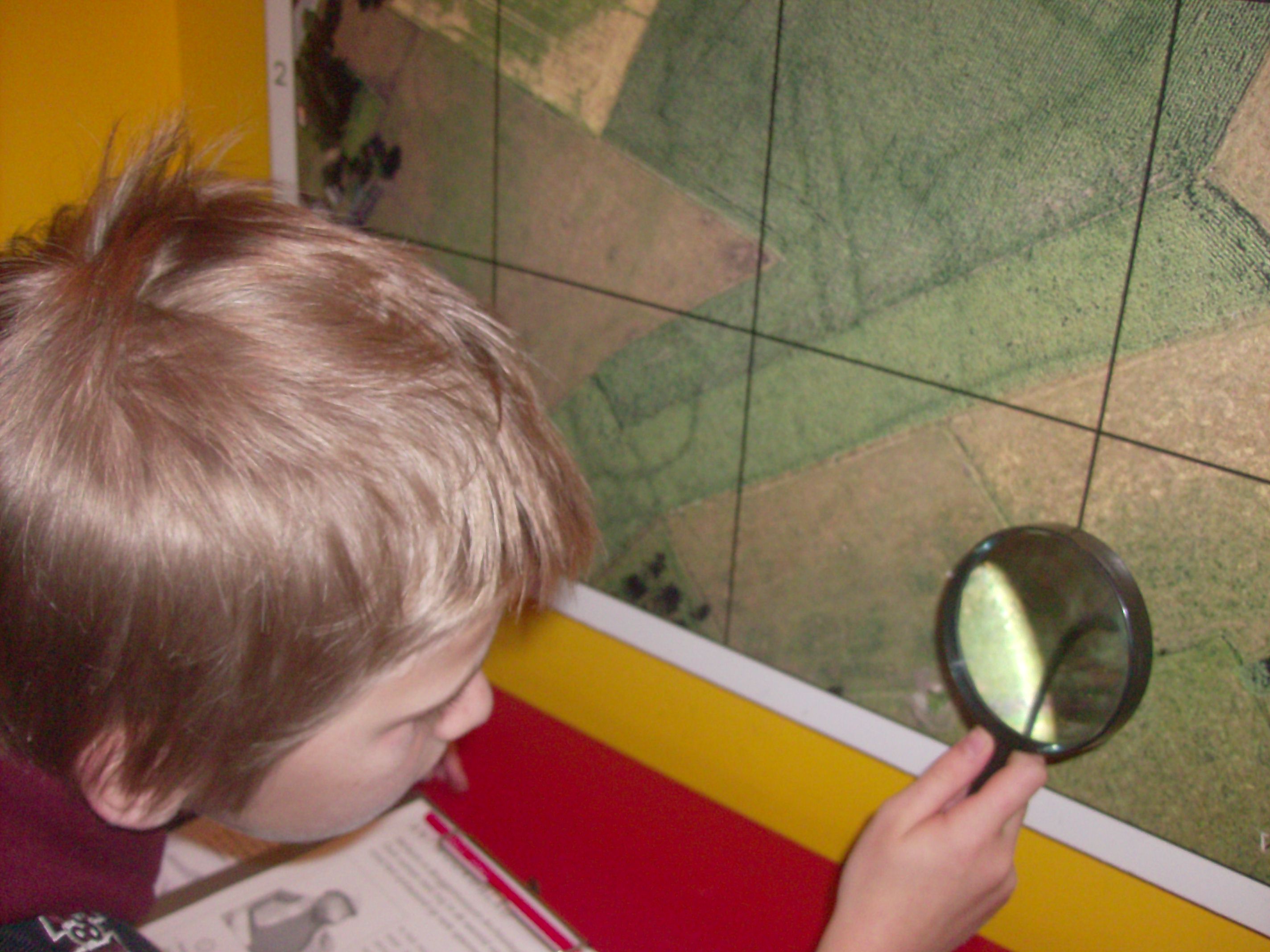 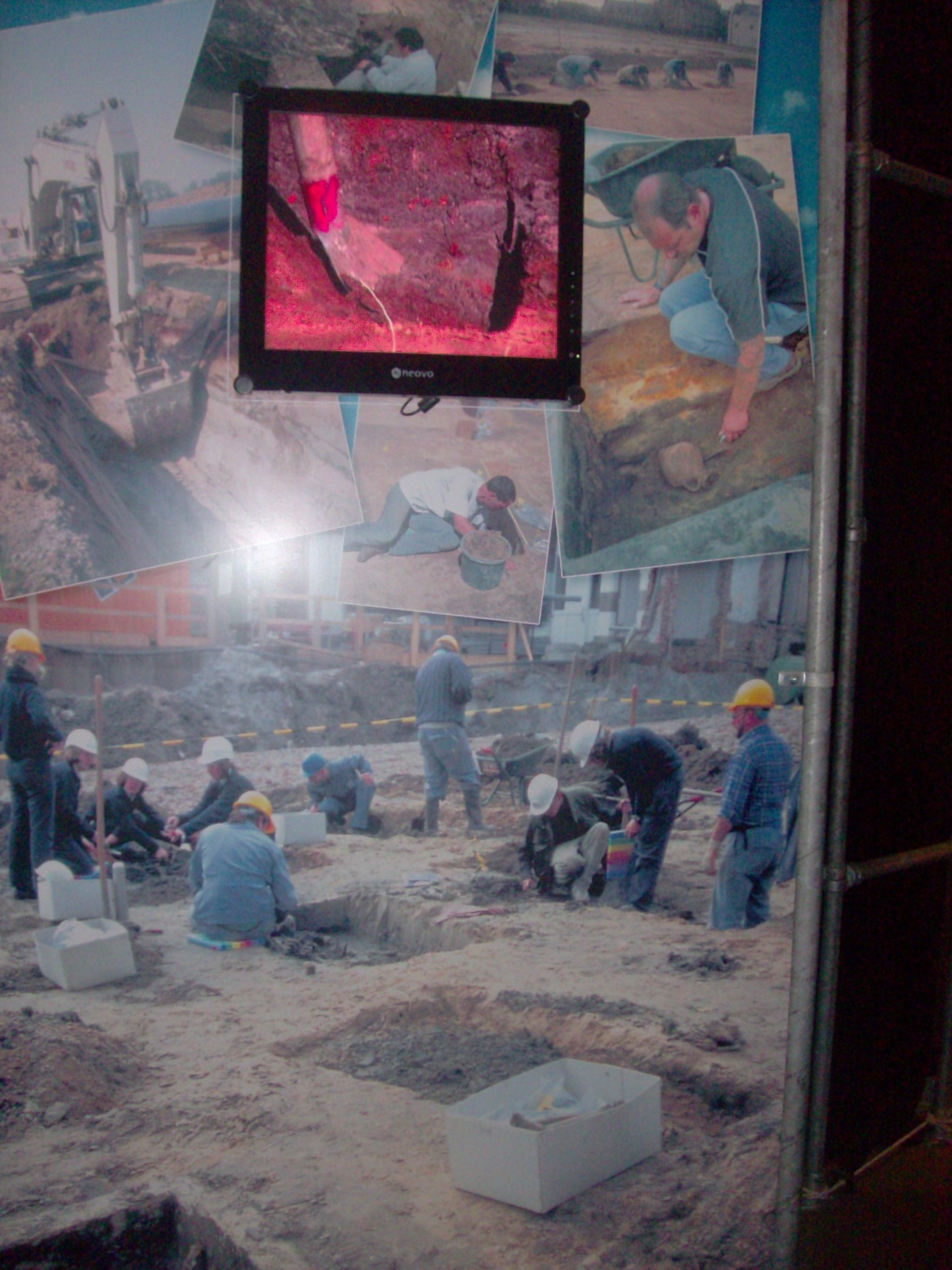 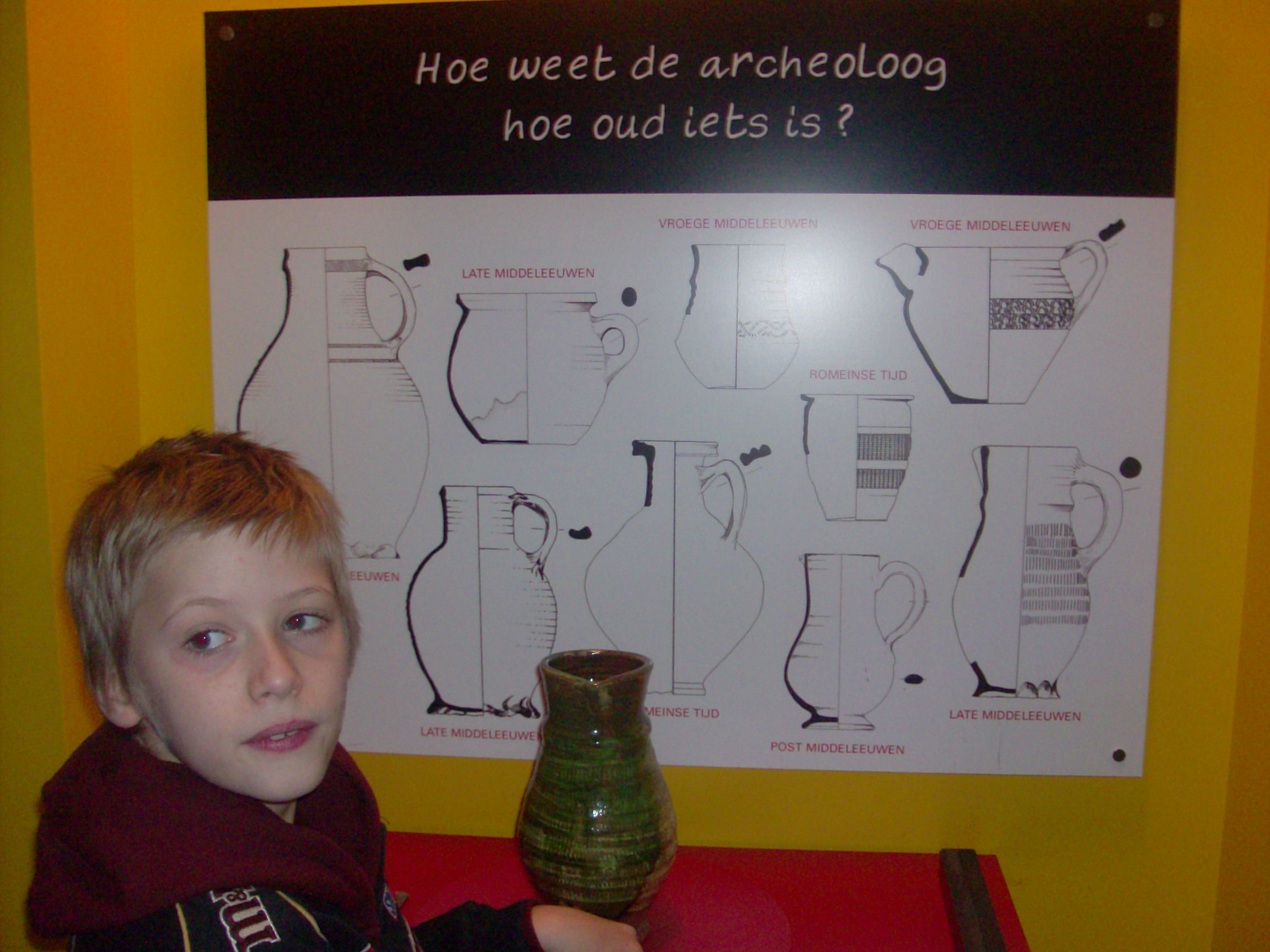 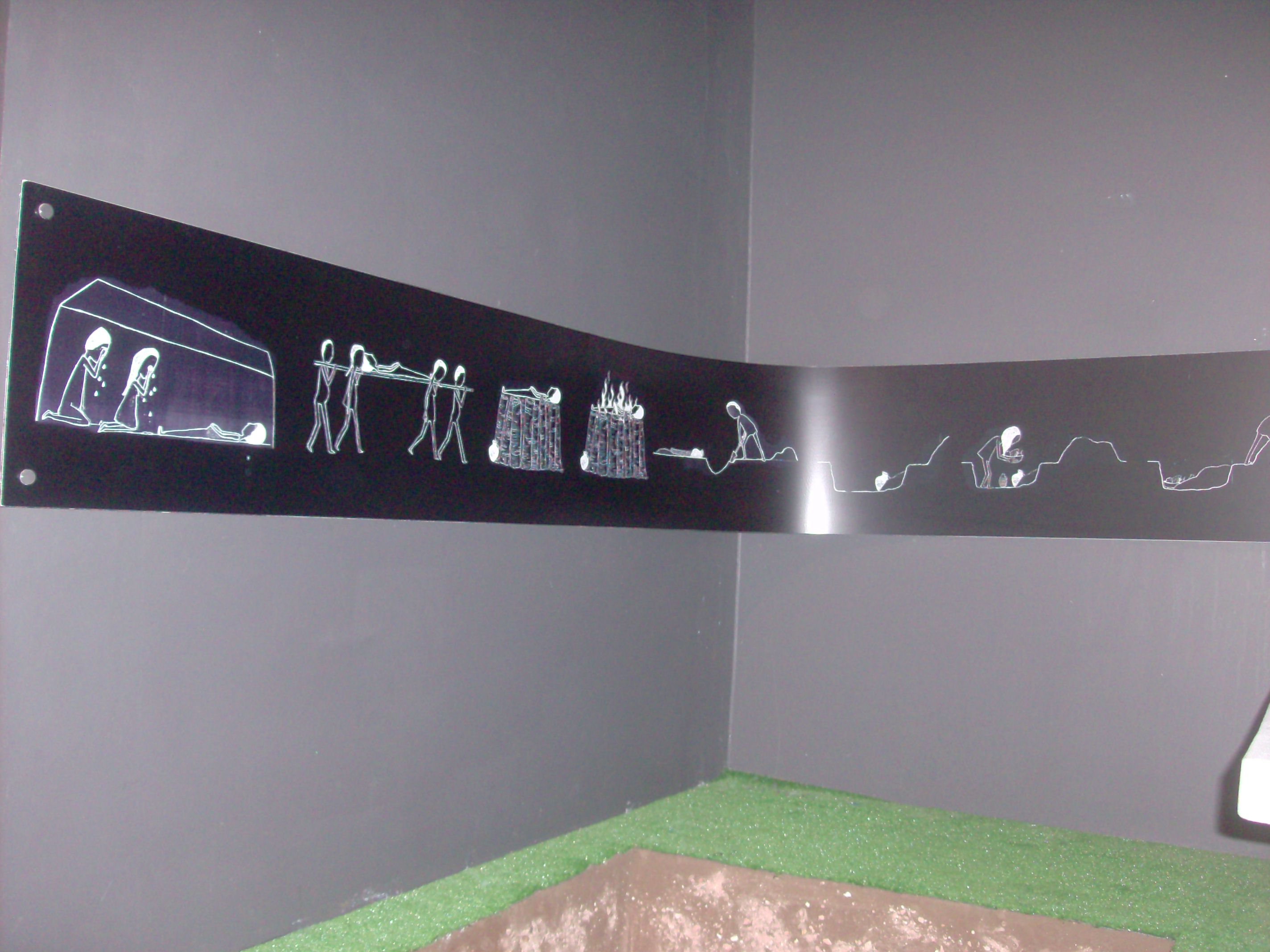